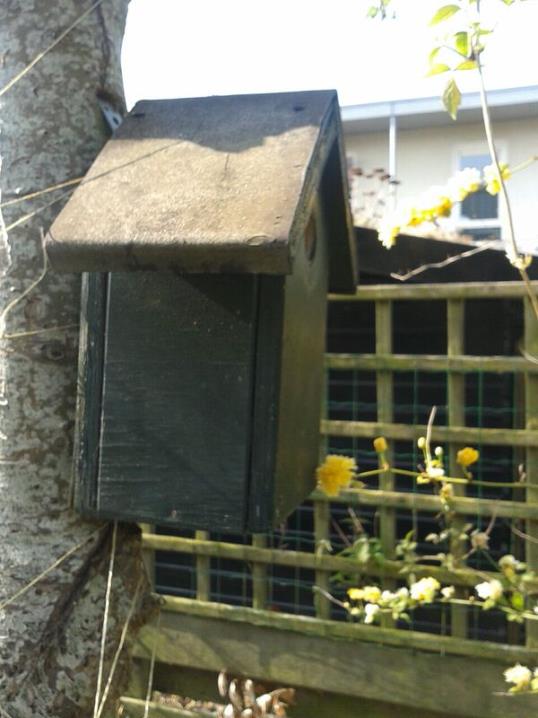 uitvliegen
onderweg
lofzang
doop
bij u onder de pannen, God
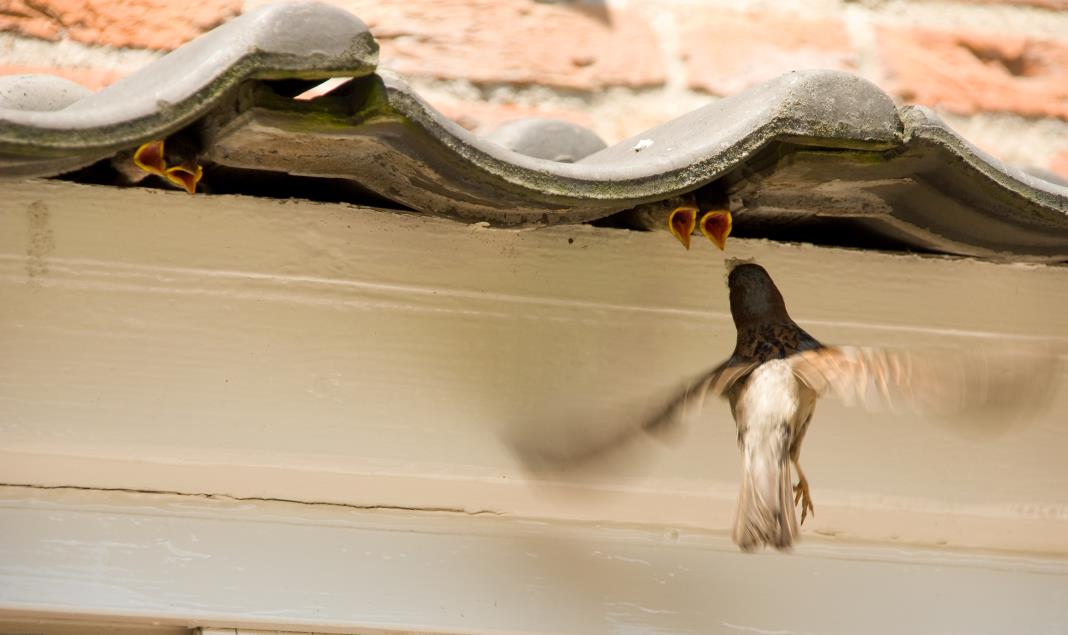 Bij U onder 
de pannen, 
God!
waarin ze haar jongen neerlegt
veilig
uitvliegen
doorzetten
thuiskomen
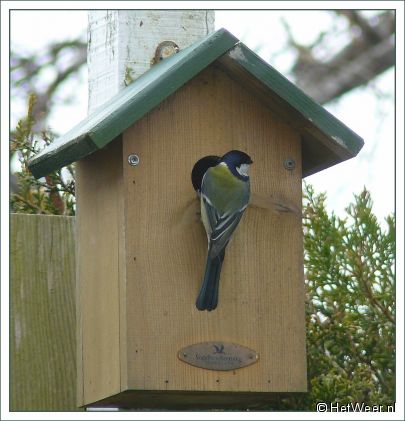